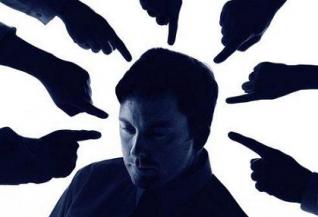 ELEŞTİRİ
edebiyatfatihi.net
Edebî metinlerin aksine bilgi veren metinlerde, bilimsel metinlerde dil, sanatsız kullanılır, amaç, bilgi akışını sağlamaktır. Okuyucuların bu iki tip metnin özelliklerini bilmesi ve onları farklı biçimde değerlendirmesi gerekir. Bilgi veren metinler, edebî metinlerden şu özellikleriyle ayrılır:
1) Bilgi veren metinlerde dil, temel anlamında kullanılır, pek yan anlamlara yer verilmez.
2) Genellikle nesnel gerçeklerden bahsedilir.
3) Asıl amaç, bilgi vermektir.
4) Genellikle metnin tek bir yorumu vardır.
5) Anlatım, kodlanmış bir dille yapılır.
6) Metin az çok didaktik niteliktedir.
Edebî bir metni analiz ederken şu basit ayırımdan yolaçıkabilirsiniz:
􀂙 Tarihî çerçeve: Metnin üretildiği dönemin
araştırılmasını kapsar.
􀂙 Edebî çerçeve: Şunlar araştırılır: a) Metnin türü b)
Metnin tipi, c) Metnin tonalitesi
􀂙 Metin elementlerinin analizi: Edebî sanatların,
kelime alanları ve anlam alanlarının araştırılması.
Metnin analiz edilebilmesi için yöntemli olarak okuması ve
iyi anlaşılması şarttır. Bir metni okumak, oradaki yeni bilgileri ve
bu bilgilerin düzenleniş şeklini metne sadık kalarak bir bütün
halinde kavramak demektir. Okurken kelimeleri ve cümleleri
anlamamız, metni anlamamız demek değildir. Metinde cümleler,
tutarlı (cohérence) bir bütün oluşturur ve açık yahut kapalı bir
biçimde birbirlerine bağlaçlarla bağlanmıştır.
 Bir metni metin yapan verilen bilgiler değil, bu bilgiler arasında kurulan bağlardır.
Bir telefon rehberi bundan dolayı bir metin değildir. Bir metni
anlamak, öncelikle bu bağları kavramaktır. İyi bir okuma, bu
ilişkilerin doğru ve eksiksiz bir şekilde anlaşılması anlamına gelir.